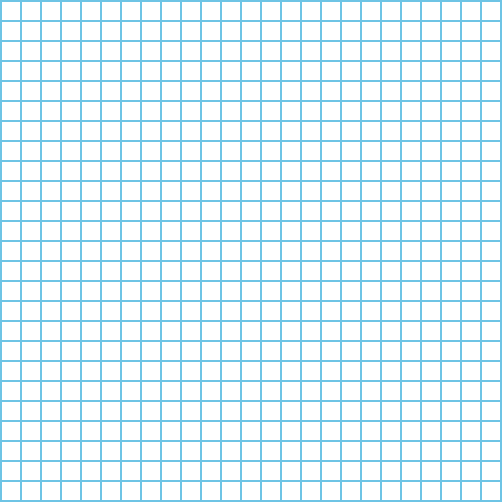 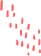 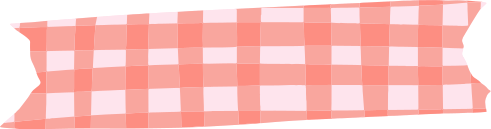 CHÀO MỪNG CÁC EM ĐẾN VỚI BÀI HỌC NGÀY HÔM NAY!
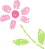 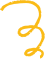 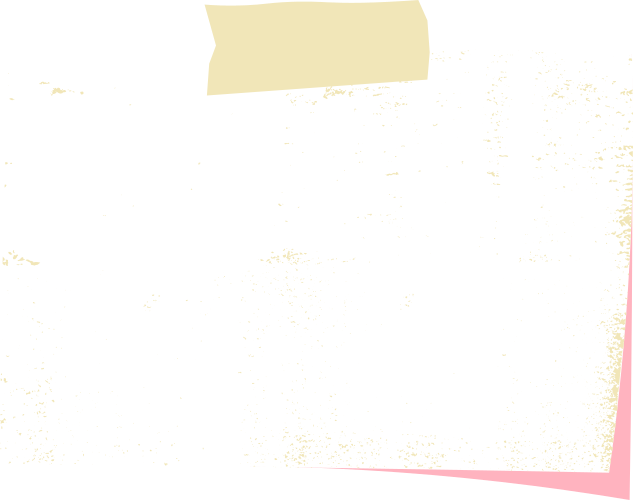 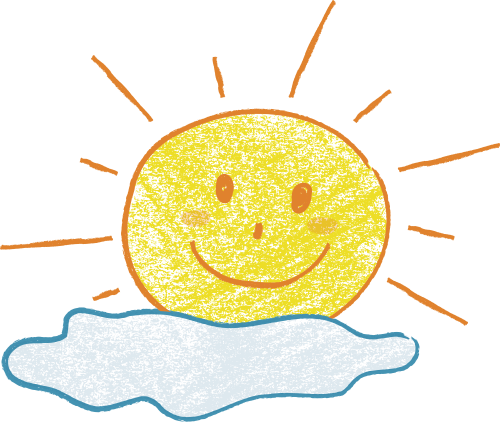 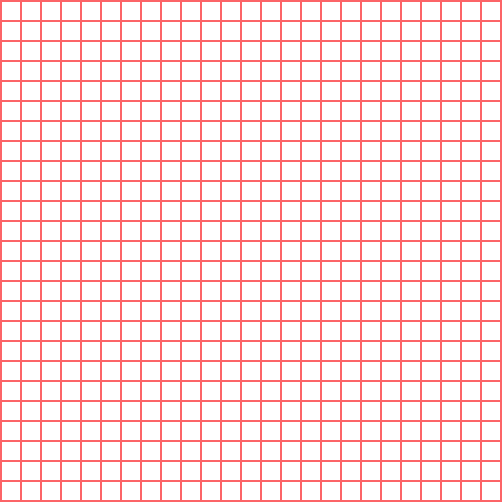 KHỞI ĐỘNG
Hoàn thiện sơ đồ sau:
VĂN HỌC VIỆT NAM
Văn học viết
Văn học Dân gian
Văn học chữ Nôm
Thơ trữ tình dân gian
Nghị luận dân gian
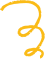 Truyện dân gian
Kịch dân gian
Văn học chữ Quốc Ngữ
Văn học chữ Hán
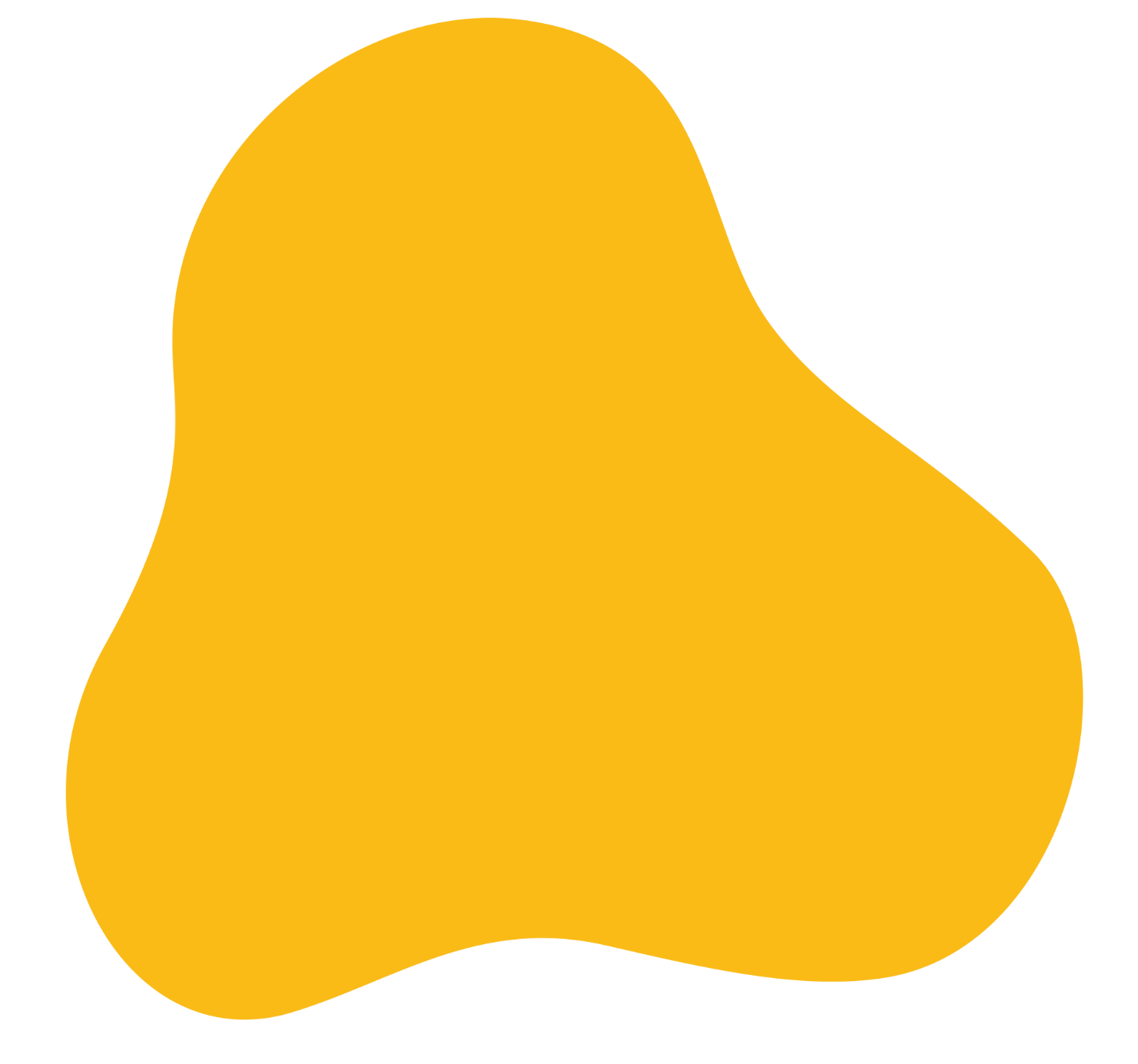 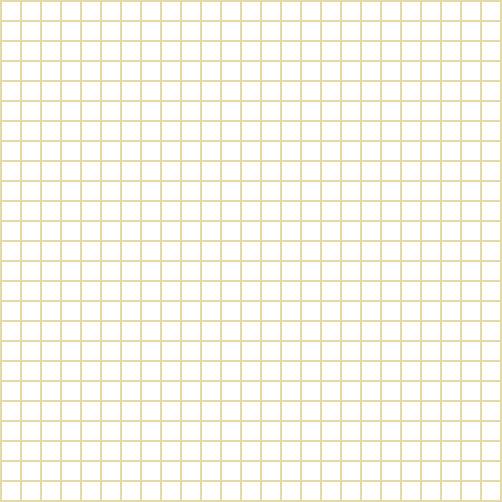 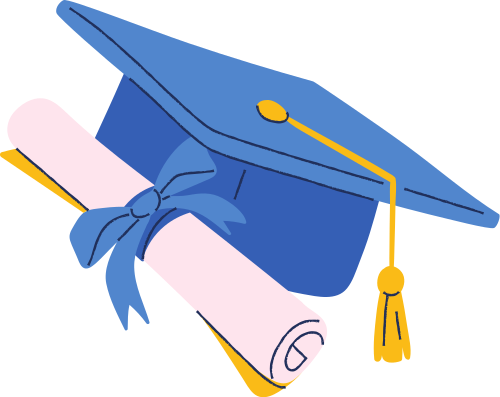 Tiết...
TỔNG KẾT VĂN HỌC
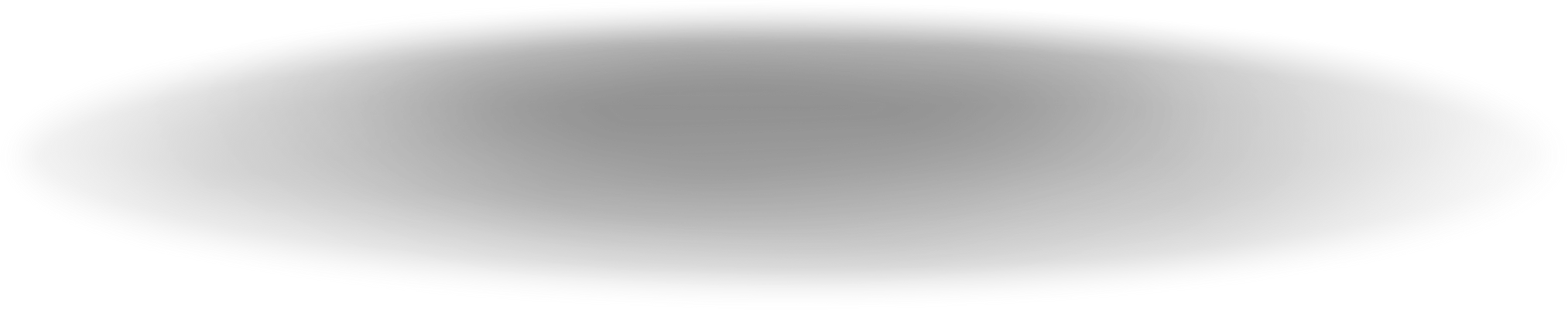 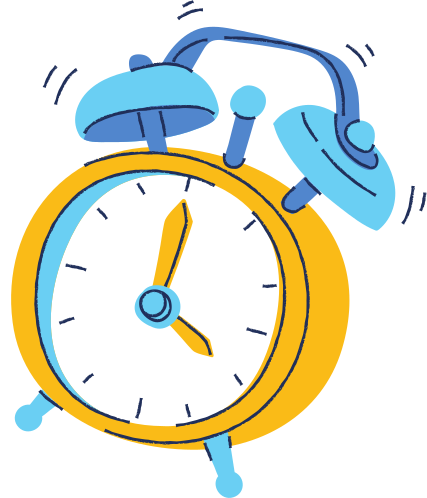 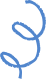 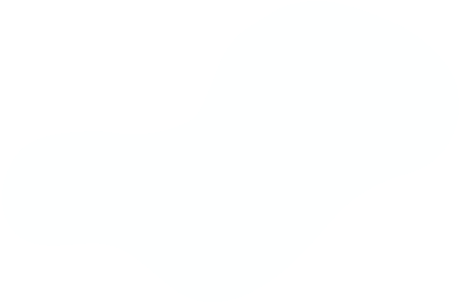 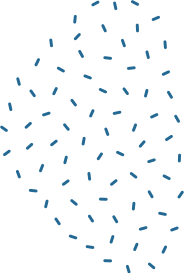 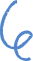 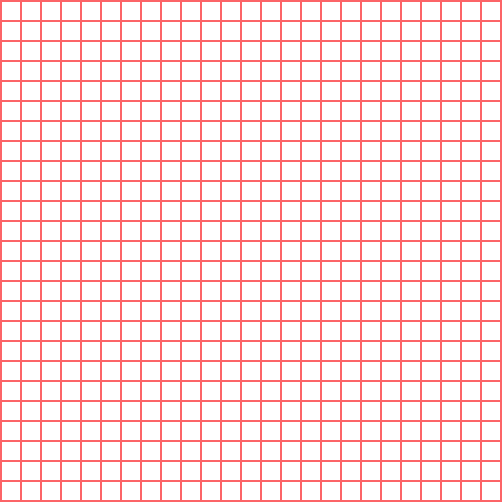 NỘI DUNG BÀI HỌC
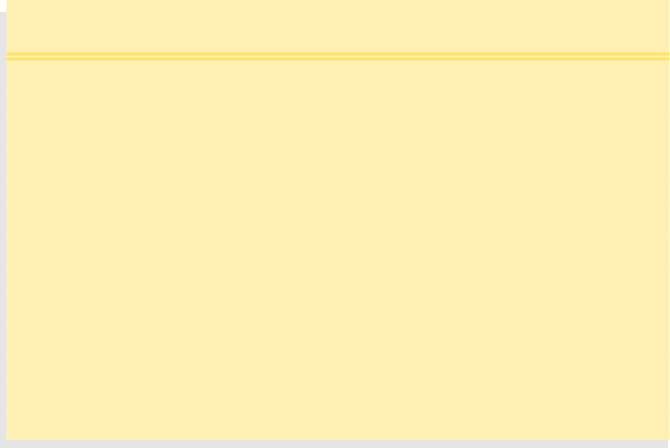 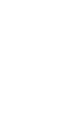 A. NHÌN CHUNG VỀ NỀN VĂN HỌC VIỆT NAM
Các bộ phận hợp thành của nền văn học việt nam
Tiến trình lịch sử văn học việt nam
Nét đặc sắc nổi bật của nền văn học việt nam
B. SƠ LƯỢC MỘT SỐ THỂ LOẠI VĂN HỌC
	I. Một số thể loại văn học dân gian
	II. Một số thể loại văn học trung đại
	III. Một số thể loại văn học hiện đại
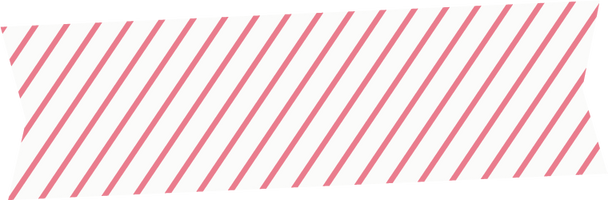 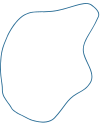 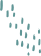 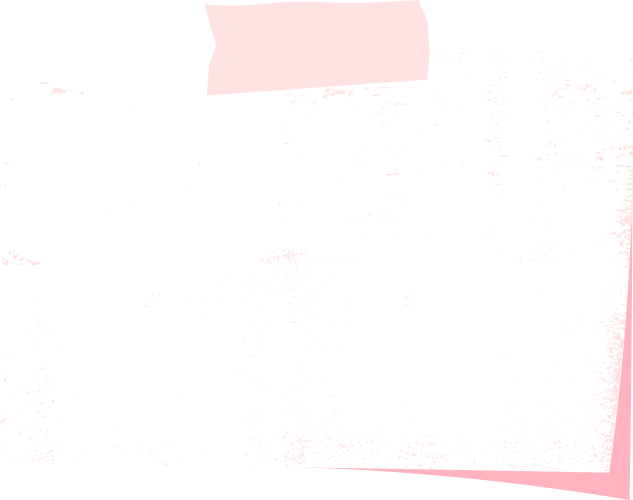 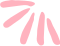 NHÌN CHUNG VỀ 
NỀN VĂN HỌC VIỆT NAM
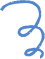 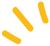 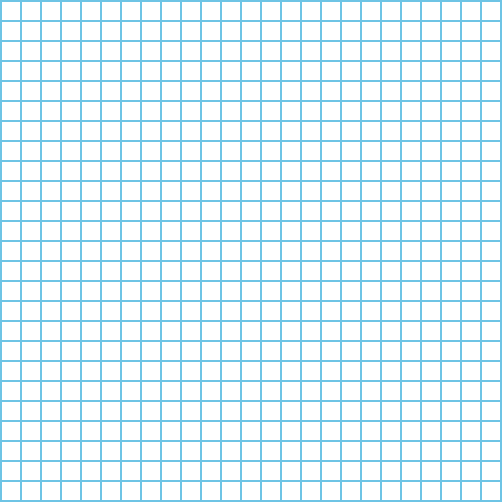 1. Văn học dân gian
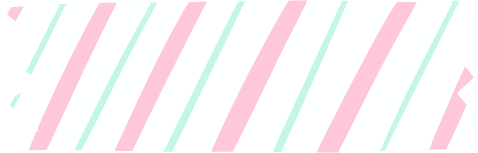 a. Đặc trưng
Là loại hình văn hóa dân gian ra đời từ thời viễn cổ và vẫn phát triển trong các thời kì tiếp theo.
Chủ yếu được lưu truyền bằng phương thức truyền miệng (nên có tính dị bản).
Là sản phẩm văn hóa của nhân dân ,chủ yếu là tầng lớp bình dân(nên có tính nhân dân rất cao).
Có một số thể loại riêng mà văn học dân gian thế giới không có (như vè,truyện thơ,chèo…).
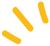 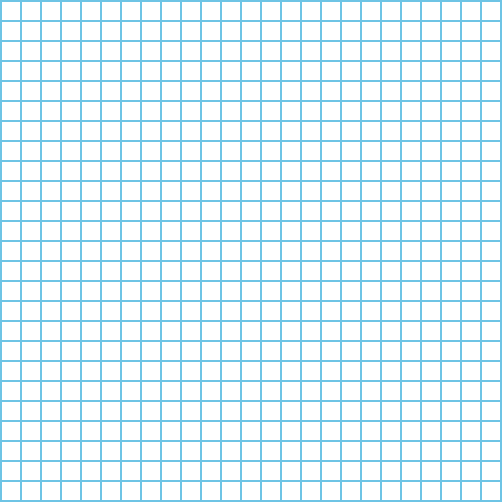 1. Văn học dân gian
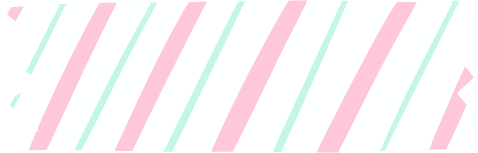 b. Vai trò, ý nghĩa
Là kho tàng chất liệu phong phú cho các nhà thơ, nhà văn khai thác, học tập và phát triển.
Nuôi dưỡng tâm hồn, trí tuệ nhân dân.
Có ảnh hưởng quan trọng đến bộ phận văn học viết như: thể loại, tư tưởng và ngôn ngữ.
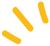 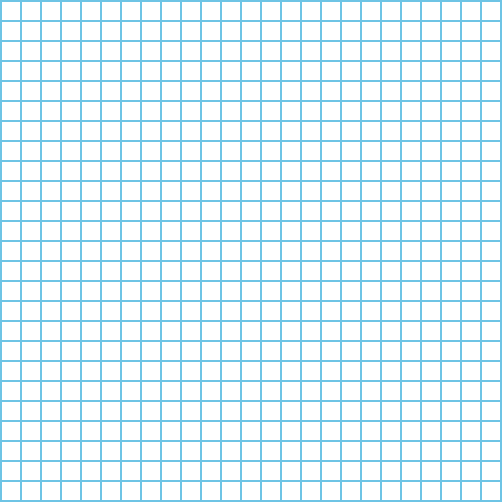 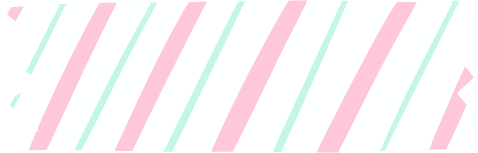 2. Văn học viết
Chiếu dời đô(Lí Công Uẩn)
Nam quốc sơn hà (Lí Thường Kiệt)
Hịch tướng sĩ(Trần Quốc Tuấn)
Bình Ngô đại cáo(Nguyễn Trãi)
Chuyện người con gái Nam Xương (Nguyễn Dữ)
Hoàng Lê nhất thống chí(Ngô gia Văn phái)
Nhật kí trong tù(Hồ Chí Minh)
Thơ văn Phan Bội Châu, Phan Chu Trinh
Văn học chữ Hán :
Sử dụng văn tự Hán 
Tiếp nhận nhiều yếu tố từ thể loại đến tư tưởng,chất liệu của văn chương Trung Quốc nhưng vẫn thể hiện tinh thần dân tộc, tâm hồn và cốt cách người Việt, những vấn đề và trạng thái lịch sử Việt Nam
Ở những thế kỉ đầu (từ thế kỉ X-X V chiếm tỉ lệ cao về số lượng và thể loại)
Văn học bằng chữ Hán
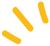 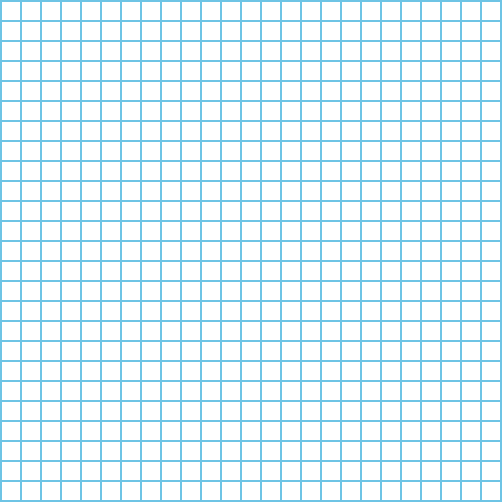 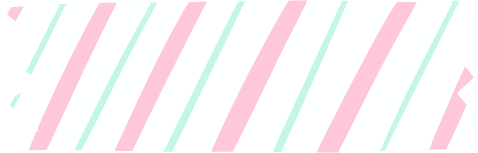 2. Văn học viết
Bánh trôi nước (Hồ Xuân Hương)
Chinh phụ ngâm khúc (bản dịch của Đoàn Thị Điểm)
Truyện Kiều (Nguyễn Du)
Lục Vân Tiên (Nguyễn Đình Chiểu)
Qua đèo Ngang (Bà Huyện Thanh Quan)
Bạn đến chơi nhà(Nguyễn Khuyến)
Văn học chữ Nôm: bắt đầu phát triển từ thế kỉ XIII. Đến thế kỉ XV,mới phát triển đáng kể (nhất là qua sáng tác của Nguyễn Trãi)
Từ thế kỉ XVIII đến nửa đầu thế kỉ XIX phát triển phong phú với nhiều tác giả lớn, đạt nhiều thành tựu đỉnh cao hơn văn chương bằng chữ Hán
Văn học bằng chữ Nôm
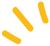 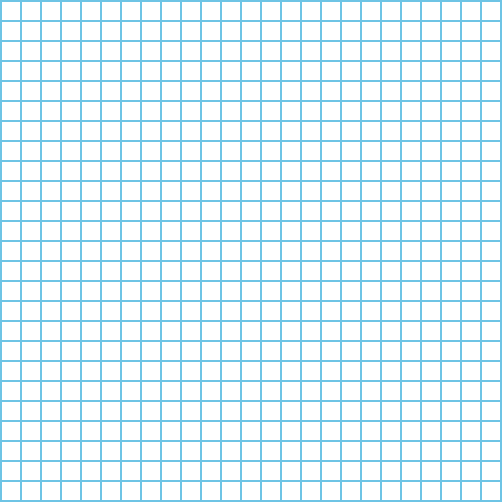 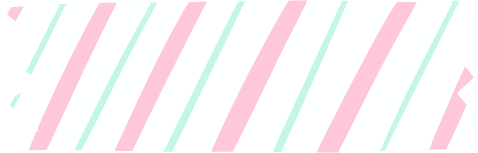 2. Văn học viết
Các bài  thơ của phong trào Thơ mới: Nhớ rừng, quê hương, Ông đồ…
Các tác phẩm truyện hiện thực: Sống chết mặc bay, Tắt đèn, Những ngày thơ ấu, Lão Hạc….
Văn học sau Cách mạng tháng Tám -1945 …
Là thứ chữ do các giáo sĩ truyền đạo người Châu Âu đặt ra để gi âm Tiếng Việt
Ra đời từ thế kỉ XVII; được phổ biến rộng rãi hơn vào cuối thế kỉ XIX và từ đầu thế kỉ XX thay thế dần chữ Hán và chữ Nôm, góp phần đắc lực vào công cuộc hiện đại hóa văn học
Văn học bằng chữ Quốc Ngữ
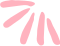 II. Tiến trình lịch sử văn học việt nam
1.Văn học thời kì từ thế kỉ X đến hết thế kỉ XIX (Còn gọi văn học Trung đại)
2.Văn học thời kì từ đầu thế kỉ XX đến 1945
3.Văn học thời kì từ sau Cách mạng tháng Tám -1945
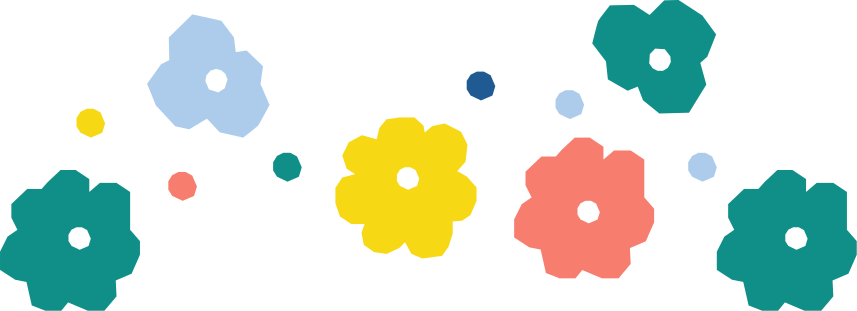 Tinh thần yêu nước sâu sắc
Tinh thần nhắn đạo, lòng yêu thương con người, ca ngợi giá trị, phẩm chất cao đẹp của nhân dân, người lao động, thể hiện ước mơ, nguyện vọng, tình cảm của nhân dân.
Kế thừa và phát huy những giá trị truyền thống của văn học dân tộc
Việt nam cơ bản vẫn là một quốc gia phong kiến độc lập tự chủ  tuy phải chống lại nhiều cuộc xâm lược và ách đô hộ của phong kiến Trung quốc (Hán, Đường, Tống, Mông Nguyên, Minh,)
1.Văn học thời kì từ thế kỉ X đến hết thế kỉ XIX
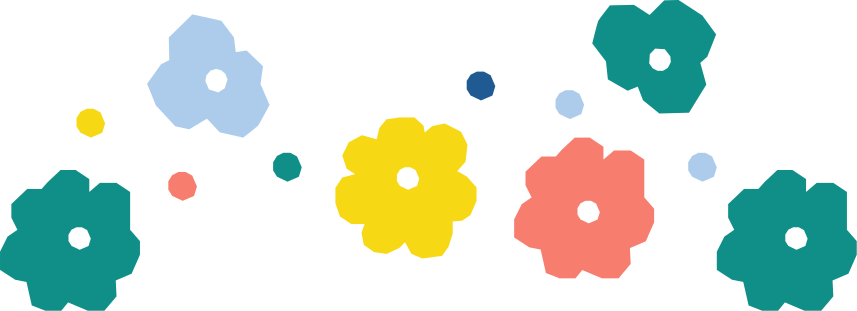 Vận động theo hướng Hiện đại hóa,Có những biến đổi toàn diện và mau lẹ, được thúc đẩy mạnh mẽ cùng với sự phát triển của báo chí, của họat động xuất bản và việc sử dụng rộng rãi chữ quốc ngữ.
Từ đầu những năm 1930 , đã có diện mạo của một nền văn học hiện đại với những kết tinh nghệ thuật có giá trị cao
Từ 1858, thực dân Pháp xâm lược nước ta.
Xã hội Việt Nam có nhiều thay đổi trong chế độ thực dân nửa phong kiến.
2.Văn học thời kì từ đầu thế kỉ XX đến 1945
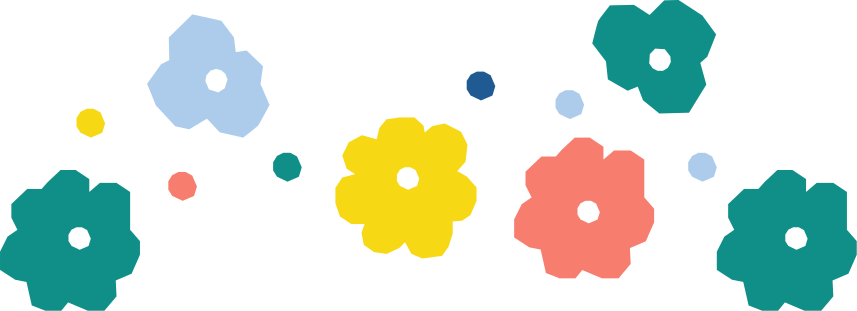 Văn học đã phản ánh được con người và cuộc sống của cả dân tộc trong cuộc kháng chiến gian khổ mà hào hùng của trên tất cả các lĩnh vực.
Phục vụ đắc lực cho sự nghiệp CM: nêu cao tinh thần yêu nước, chủ nghĩa anh hùng, đức hi sinh.
1945-1975: kháng chiếnchống Pháp, rồi chống Mĩ. (Sau 1954. miền Bắc đi lên xây dựng CNXH, ra sức sản xuất chi viện cho chiến trường Miền Nam. Miền Nam tiếp tục kháng chiến chống đế quốc Mĩ)
Sau 1975: đất nước đi lên xây dựng CNXH.
3.Văn học thời kì từ sau Cách mạng tháng Tám -1945
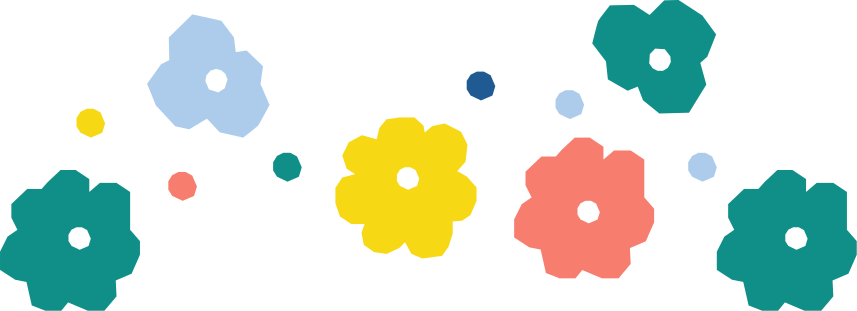 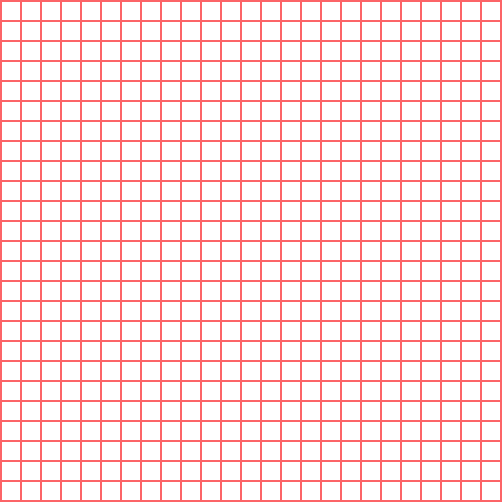 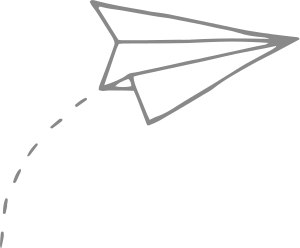 III. Nét đặc sắc nổi bật của nền văn học Việt Nam
1. Về nội dung
Những giá trị nổi bật và bền vững nhất là:
	Ý thức cộng đồng
	Tinh thần yêu nước
	Tinh thần nhân đạo
Sức sống bền bỉ và tinh thần lạc quan của nhân dân: niềm tin và mơ ước về sự chiến thắng của cái thiện,cái tốt đẹp ,cái chính nghĩa ;tin vào những giá trị đích thực của cuộc sống,vượt qua khó khăn thách thức của hoàn cảnh ,hướng về tương lai,…
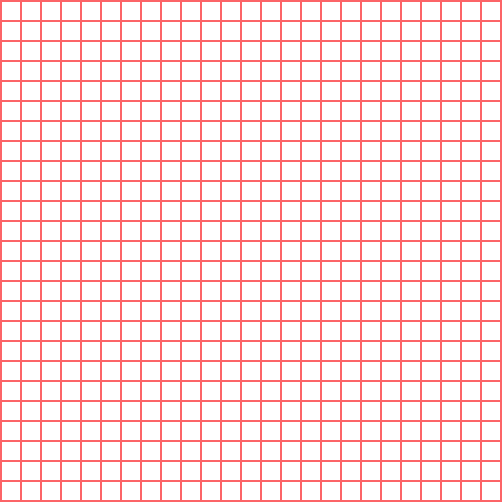 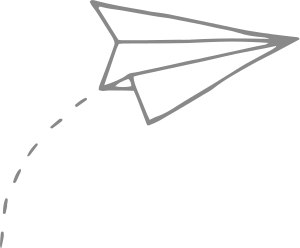 2. Về hình thức
Chú trọng cái đẹp tinh tế, hài hòa, giản dị cả về qui mô, kết cấu, hình ảnh, ngôn từ.
Kiệt tác kết tinh cao nhất, tiêu biểu nhất cho nền văn học dân tộc là Truyện Kiều của Nguyễn Du
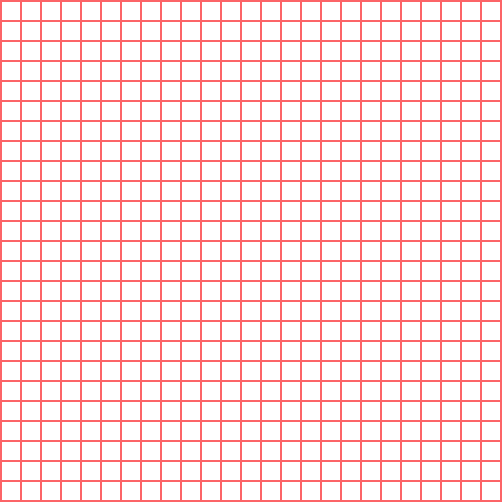 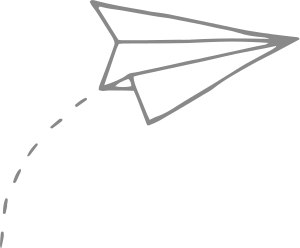 KẾT LUẬN
Văn học Việt Nam là bộ phận quan trọng của văn hóa, tinh thần dân tộc, thể hiện những nét tiêu biểu của tâm hồn, lối sống, phong cách, tư tưởng của con người Việt Nam, dân tộc Việt Nam trong các thời đại.
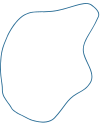 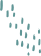 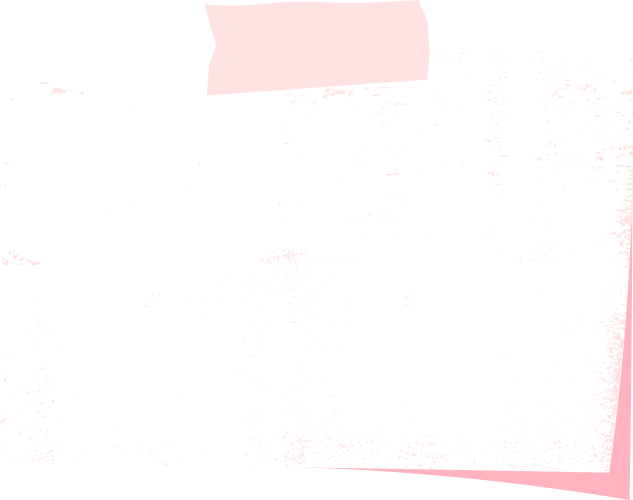 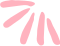 B. SƠ LƯỢC MỘT SỐ THỂ LOẠI VĂN HỌC VIỆT NAM
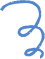 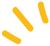 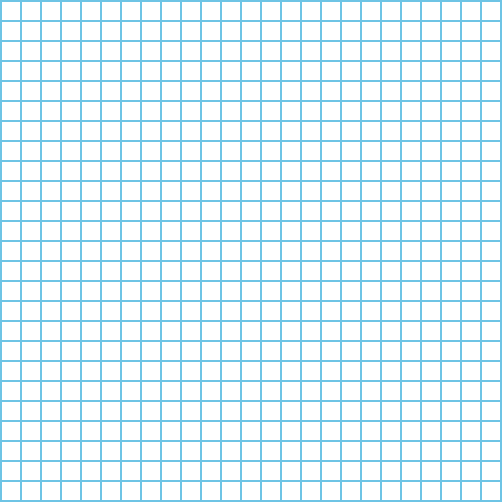 THỂ LOẠI VĂN HỌC DÂN GIAN
Tự sự dân gian
	- Truyện thần thoại
	- Truyện truyền thuyết
	- Truyện cổ tích
	- Truyện cười
	- Truyện ngụ ngôn
	- Truyện trạng
	- Sử thi
2. Trữ tình dân gian
	- Ca dao, dân ca
	- Câu đố.
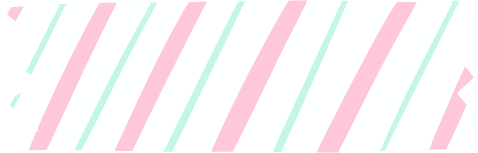 3. Nghị luận dân gian
	- Tục ngữ
4. Kịch dân gian
	- Chèo
	- Tuồng
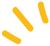 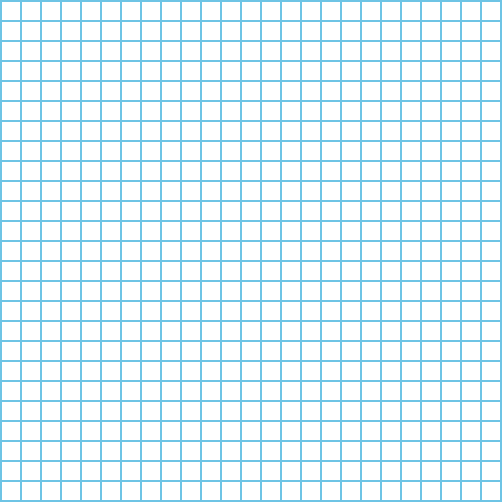 THỂ LOẠI VĂN HỌC TRUNG ĐẠI
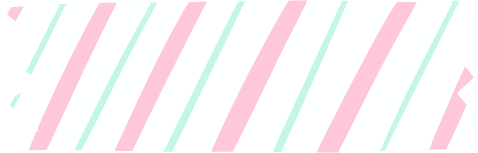 CÁC THỂ THƠ
Thơ có nguồn gốc dân gian Việt Nam
Thơ có nguồn gốc Trung Quốc
Song thất 
lục bát
Lục bát
Thể cổ phong
Thể đường luật
Dạng bát cú
Dạng tứ tuyệt
Dạng thiên trường
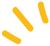 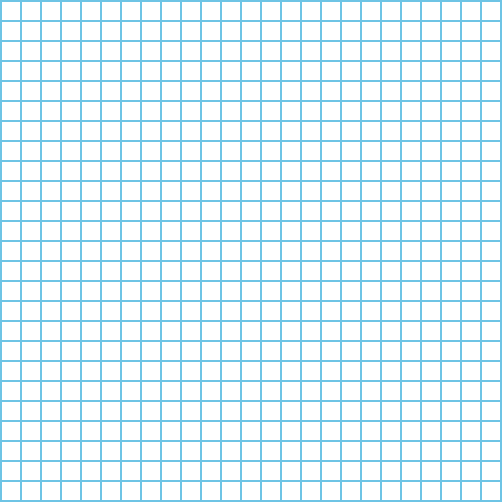 THỂ LOẠI VĂN HỌC HIỆN ĐẠI
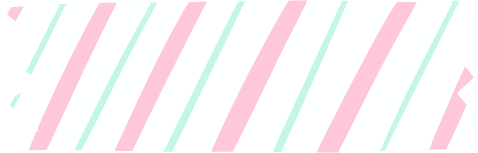 Nhiều thể loại không còn tồn tại  như : chiếu, biểu, cáo,  hịch,văn tế …
Một số thể loại được tiếp tục sử dụng những đã đổi mới:
- Tự sự: truyện ngắn, tiểu thuyết, tùy bút,
- Trữ tình:  thơ tám tiếng, thơ tự do, thơ văn xuôi
Một số thể loại mới ra đời: báo chí (phóng sự), kịch nói, phê bình văn học
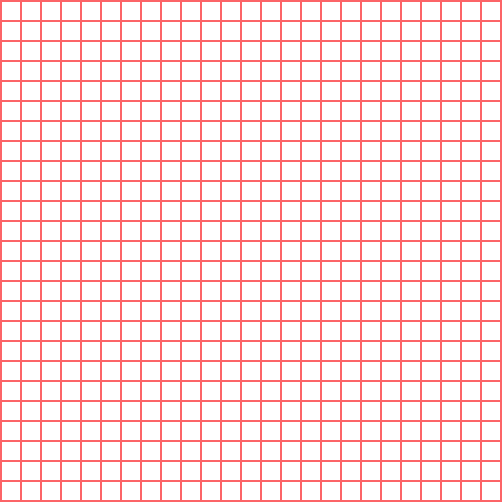 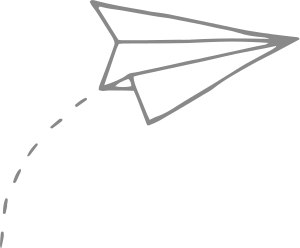 KẾT LUẬN
Nhìn chung thể loại văn học hiện đại hết sức đa dạng, linh hoạt và luôn biến đổi theo hướng ngày càng tự do, không bị gò bó vào các qui tắc có tính cố định, phát huy sự tìm tòi sáng tạo của chủ thể sáng tác.
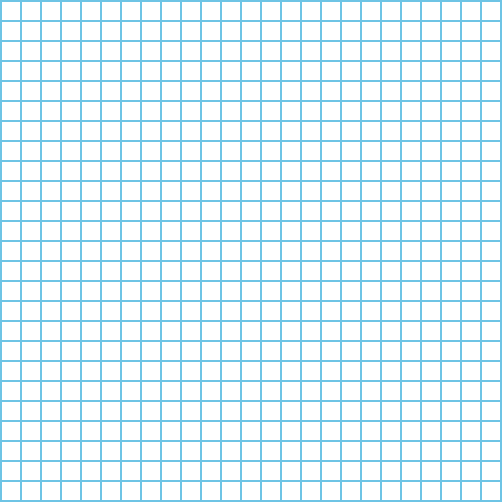 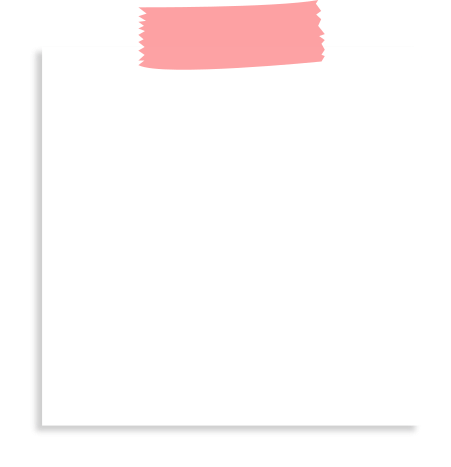 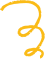 LUYỆN TẬP
Nêu và phân tích một số dẫn chứng cho thấy tinh thần yêu nước là một nội dung nổi bật trong Văn học Việt Nam qua các thời kì.
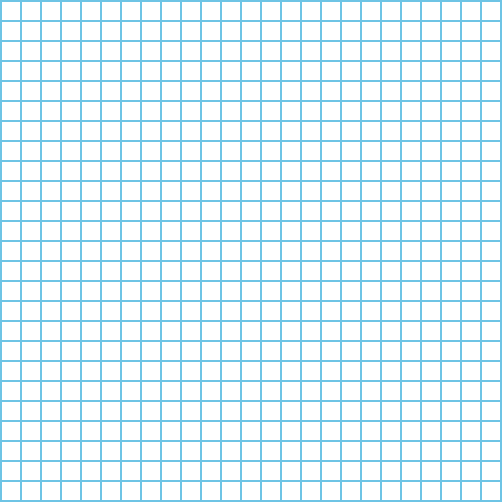 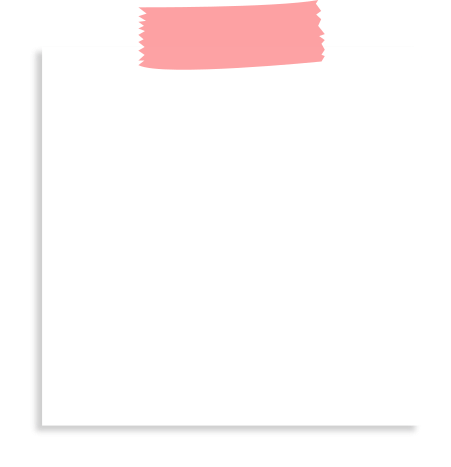 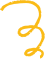 VẬN DỤNG
Hãy tìm các ví dụ trong Truyện Kiều của Nguyễn Du, thơ Hồ Xuân Hương hoặc sáng tác của tác giả hiện đại để thấy ảnh hưởng của văn học dân gian đến văn học viết?
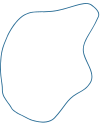 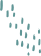 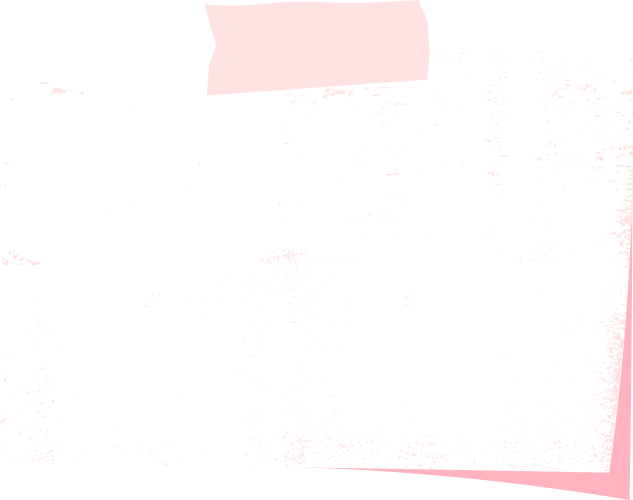 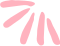 HƯỚNG DẪN VỀ NHÀ
Học bài cũ, trả lời câu hỏi SGK. 
Hoàn thành câu hỏi phần vận dụng và tìm tòi mở rộng
Chuẩn bị bài mới
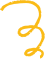 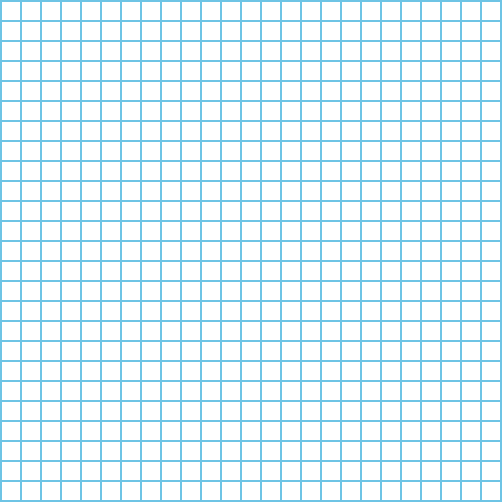 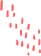 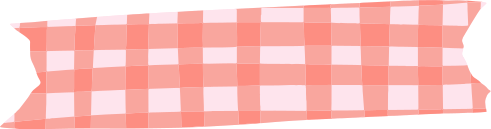 CẢM ƠN CÁC EM ĐÃ
 LẮNG NGHE BÀI GIẢNG!
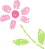 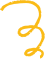